AYVACIK İMAM HATİP ORTAOKULU
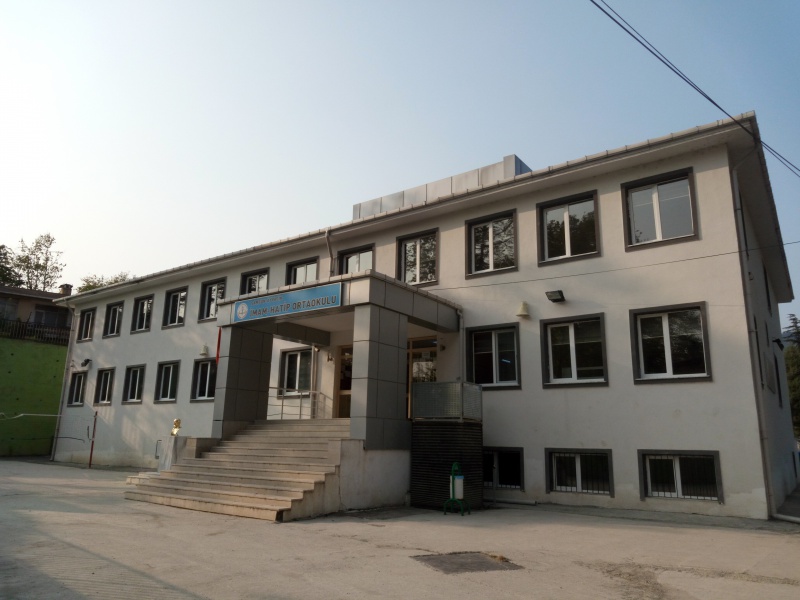 OKULUMUZUN TARİHÇESİ
Kamuoyunda 4+4+4 kademeli eğitim yasası olarak bilinen 30 Mart 2012 tarihli 6287 sayılı "İlköğretim ve Eğitim Kanunu ile Bazı Kanunlarda Değişiklik Yapılmasına Dair Kanun"la birlikte açılan Ayvacık İmam Hatip Ortaokulu;
     2012-2013 Eğitim - Öğretim yılında, 1 şube ile ilçemiz Mustafa Üstündağ Yatılı Bölge  Ortaokulu binasında açıldı. 
     2015-2016 Eğitim – Öğretim yılında kendi binasına taşınan okulumuz 9 şubede 200 öğrenciyle eğitim vermektedir.
Okulumuzdaki
OKULUMUZDAN GÖRÜNTÜLER
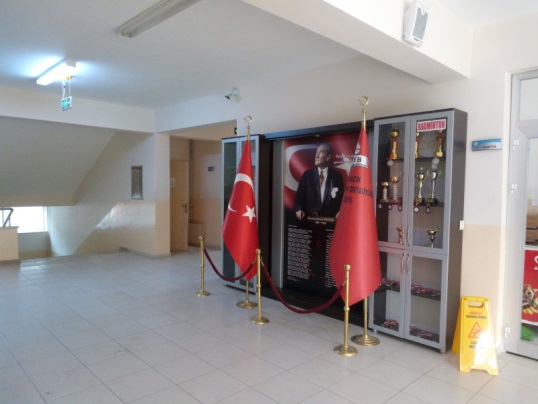 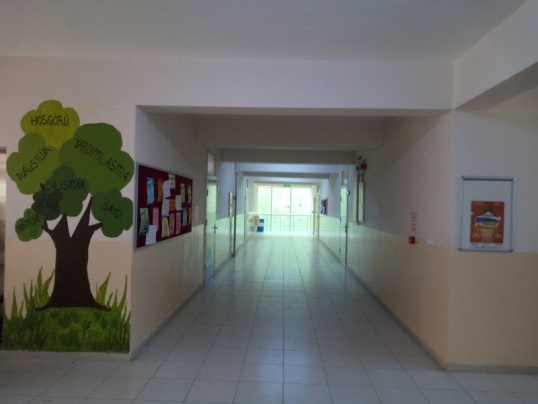 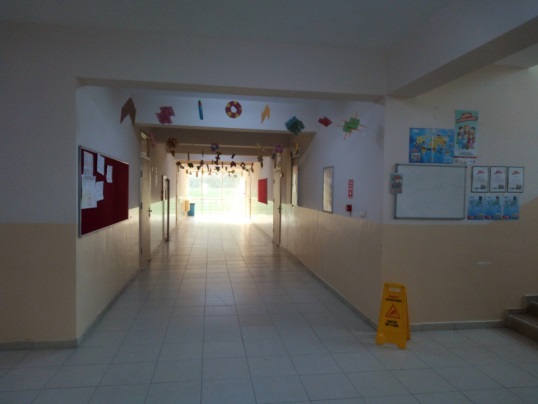 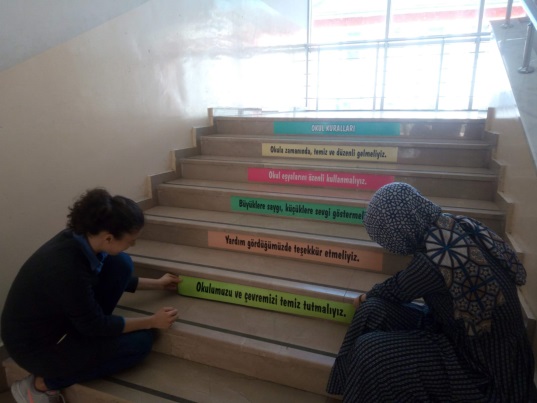 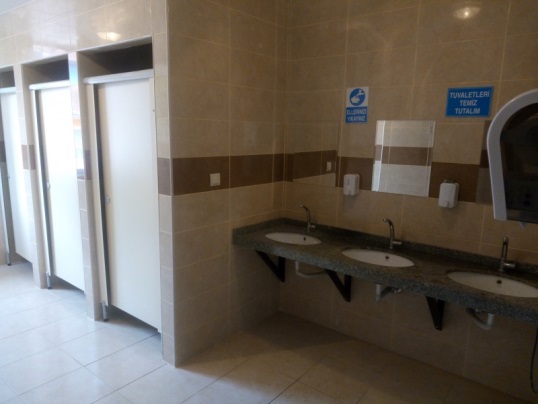 SINIFLARIMIZ
MESCİT
KÜTÜPHANE
SAHNEMİZ
LABARATUAR
ETKİNLİK SALONU
DERS DIŞI ETKİNLİKLERİMİZ
SPOR ETKİNLİKLERİMİZ
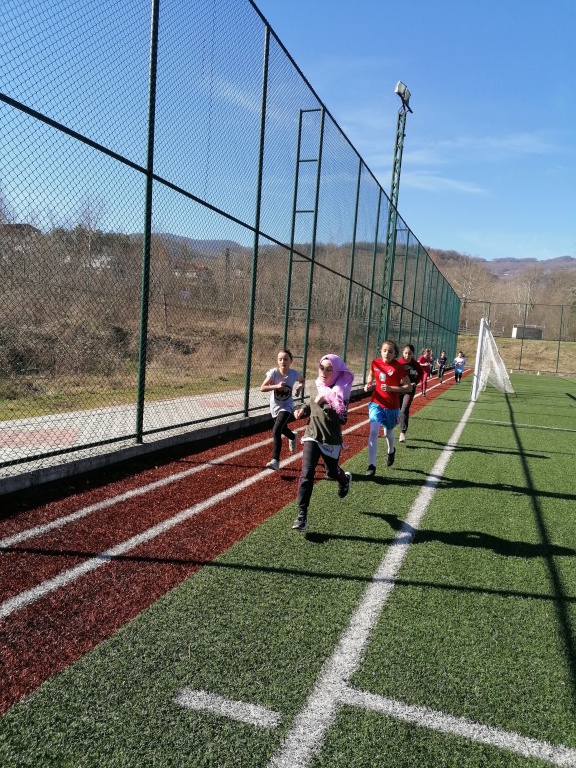 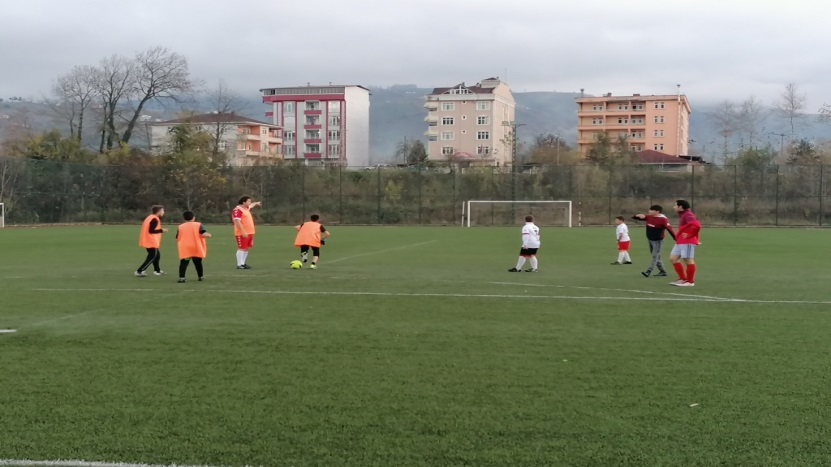 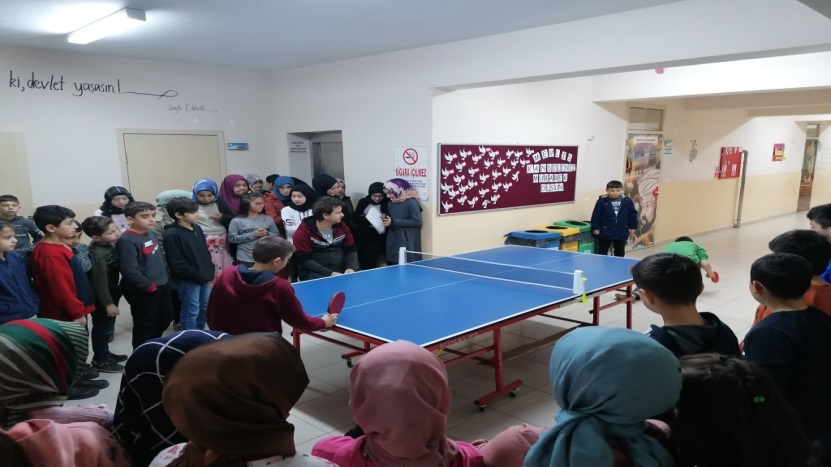 CAMİ GEZİLERİMİZ
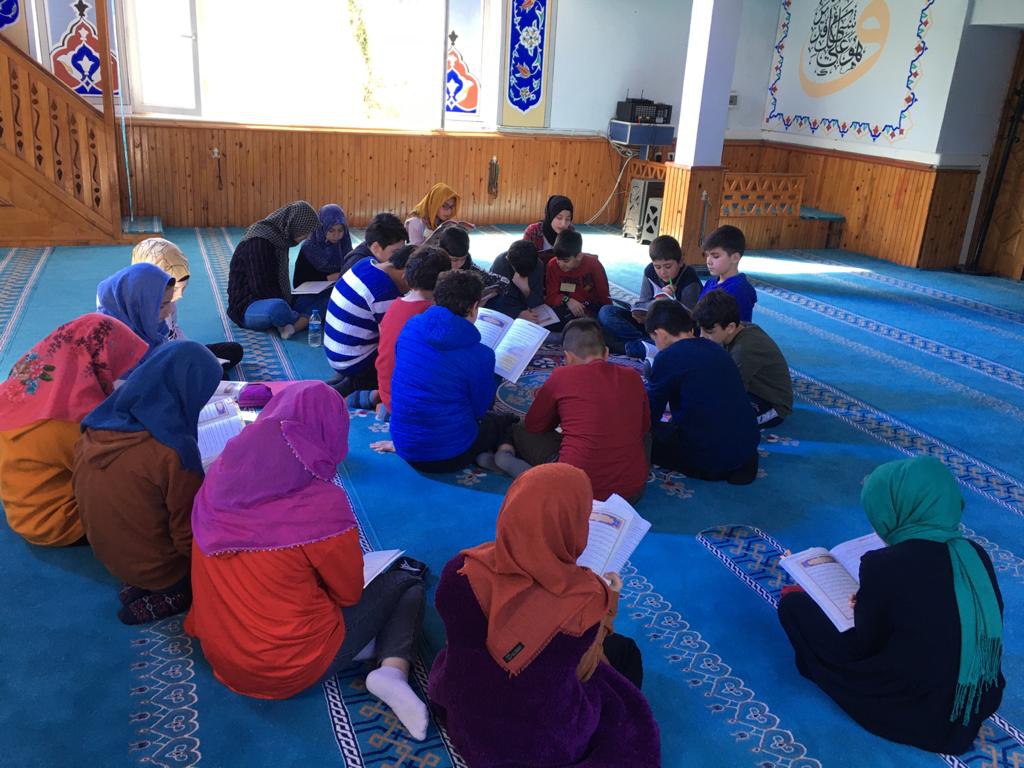 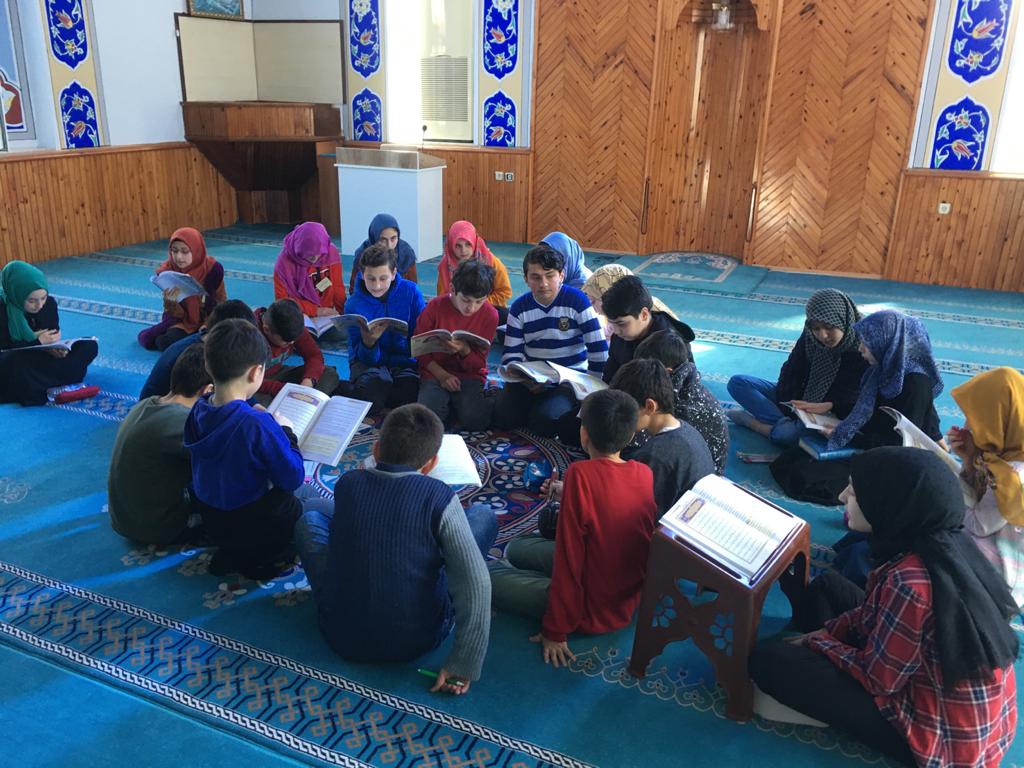 KUŞ EVİMİZ
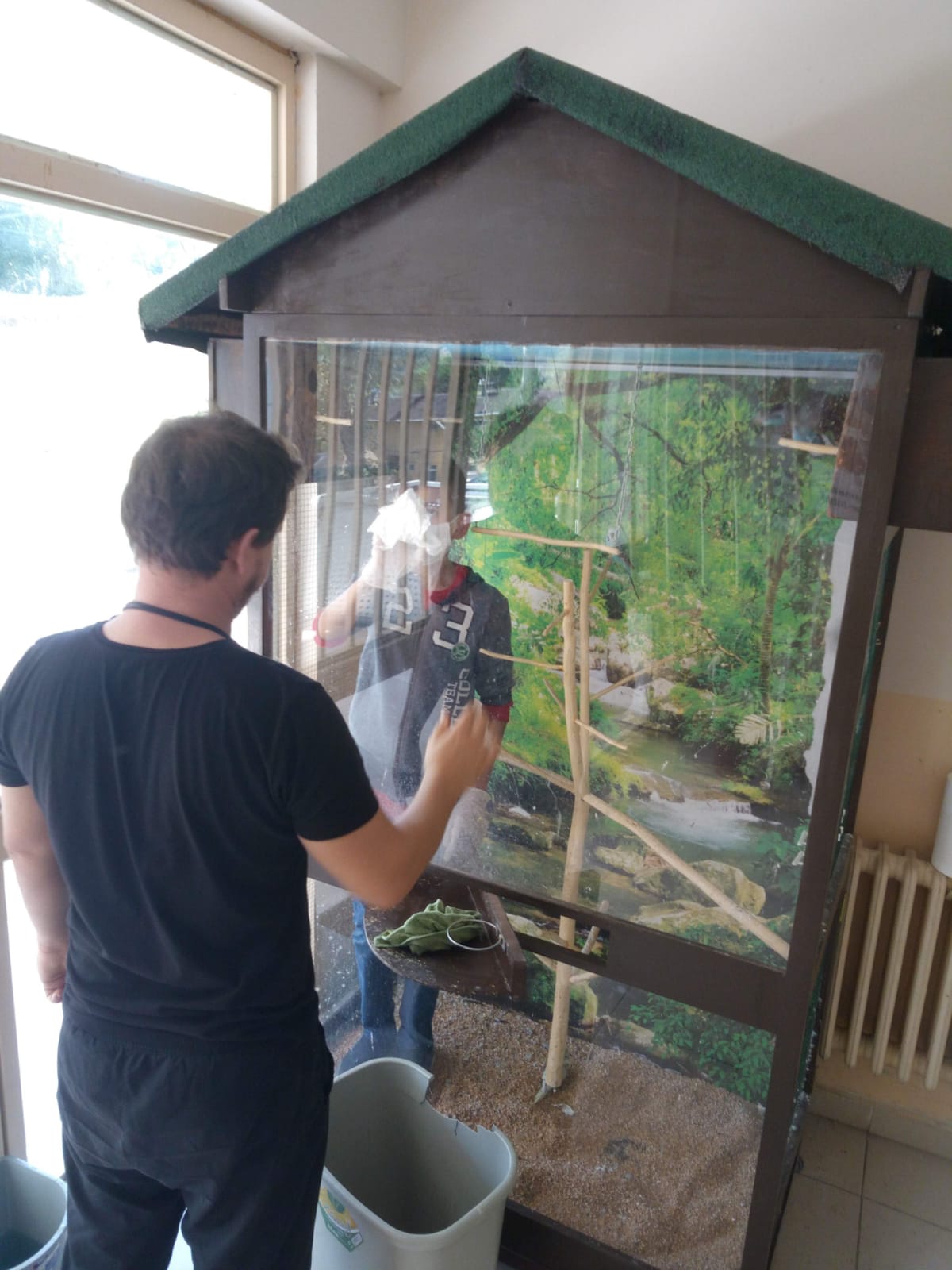 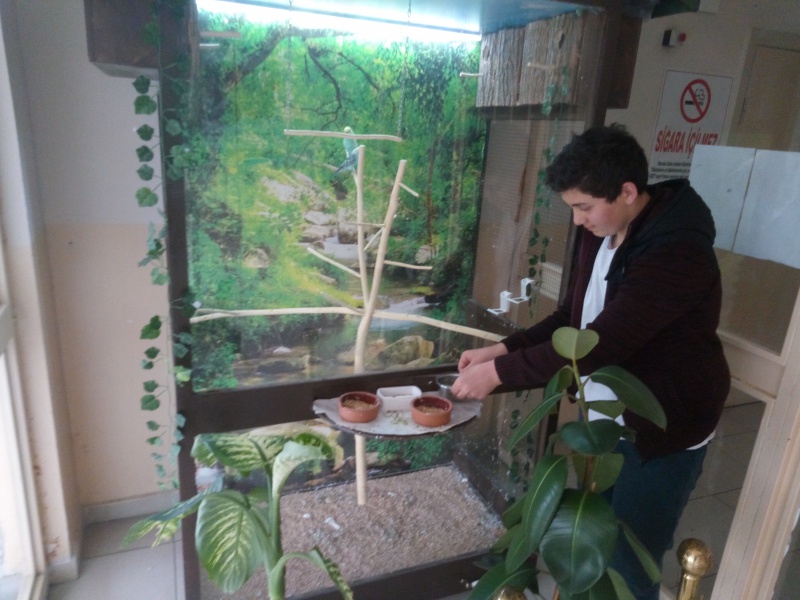 KERMESLERİMİZ
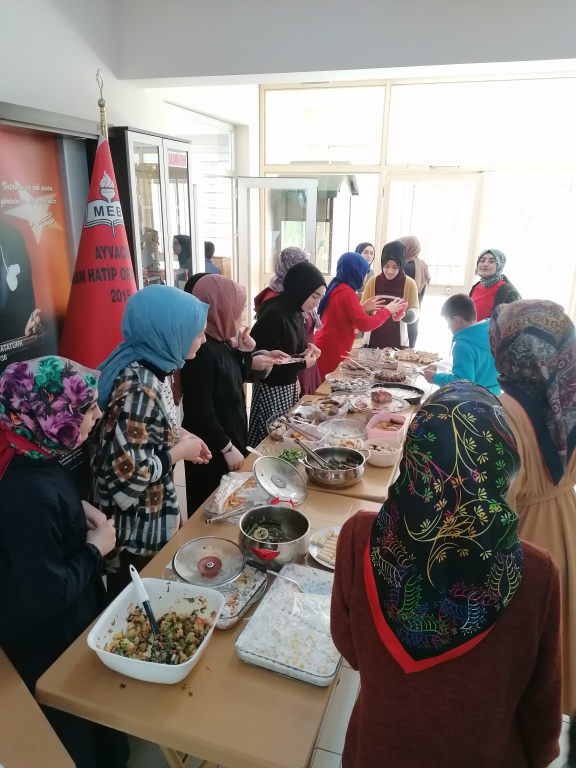 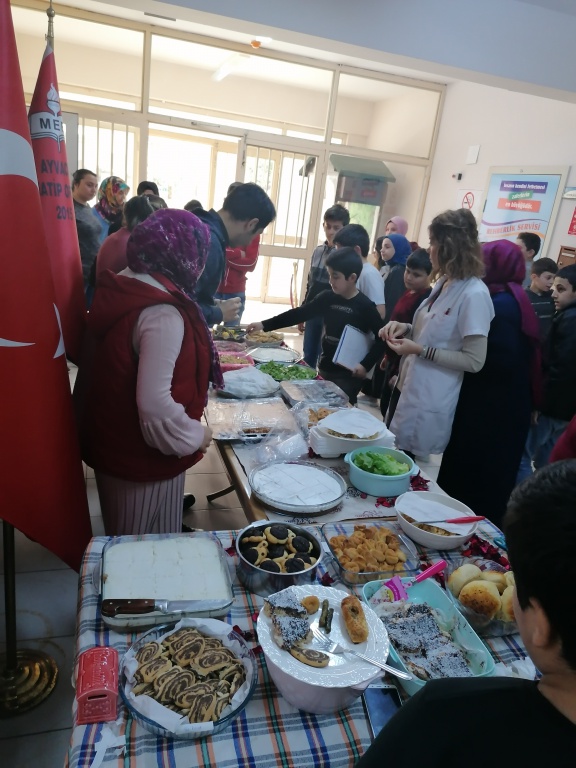 ZİYARETLERİMİZ
Belediye Başkanımızı Ziyaret
ZİYARETLERİMİZ
Kaymakamımızı Ziyaret
PANO DÜZENLEMELERİMİZ
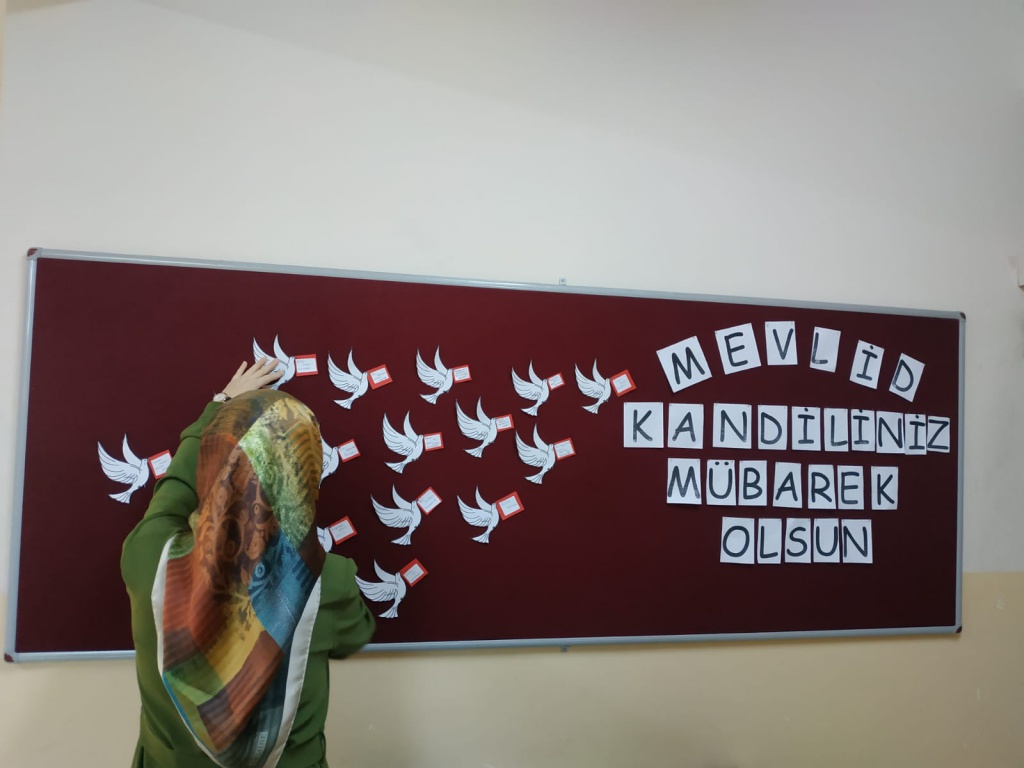 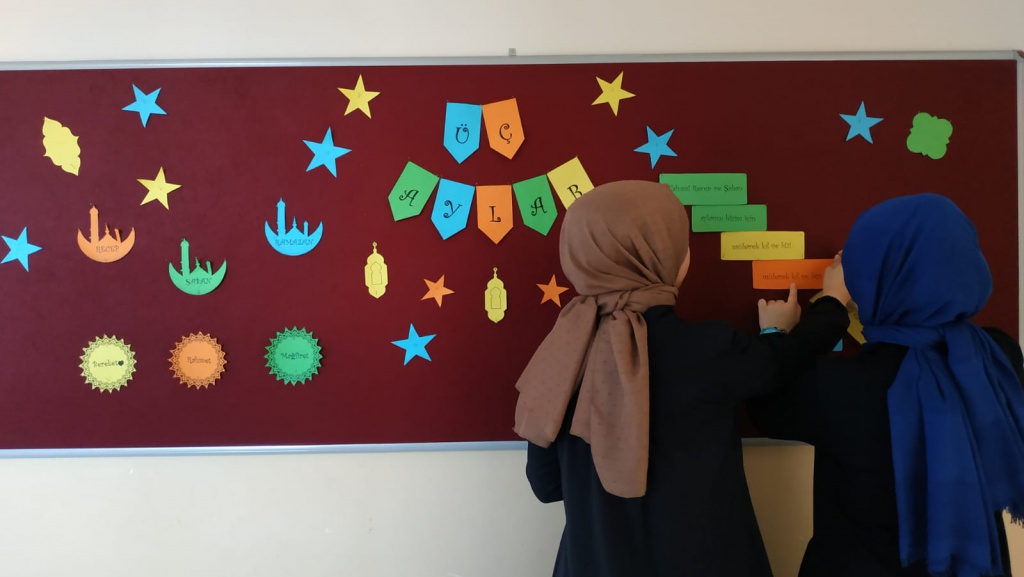 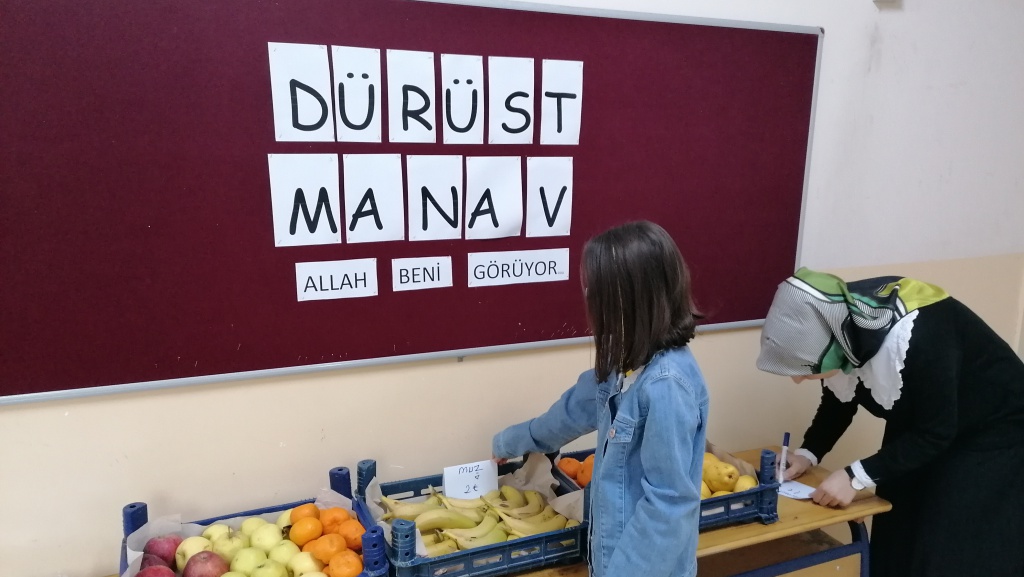 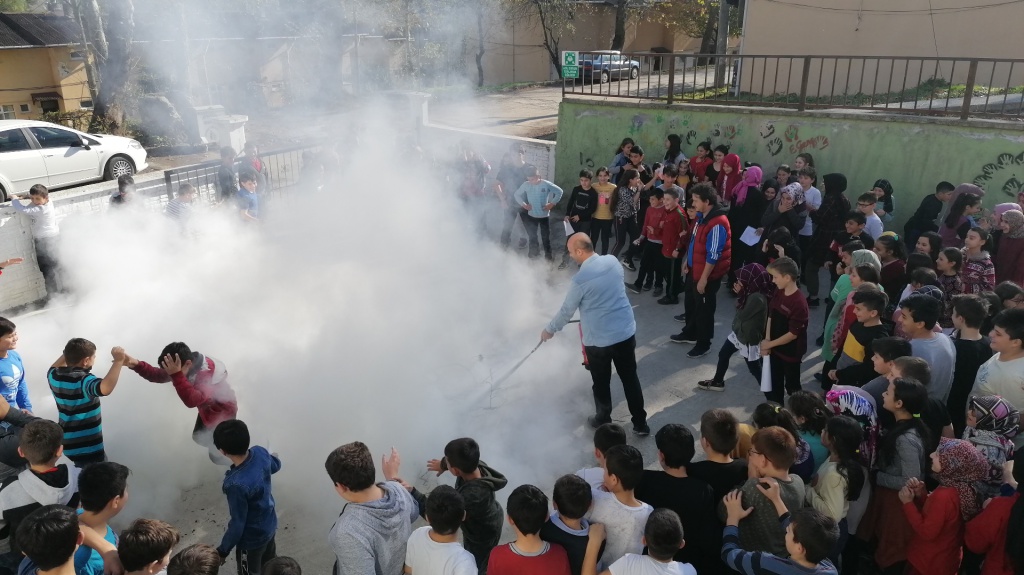 Dürüst Manav Etkinliğimiz
Yangın Tatbikatımız
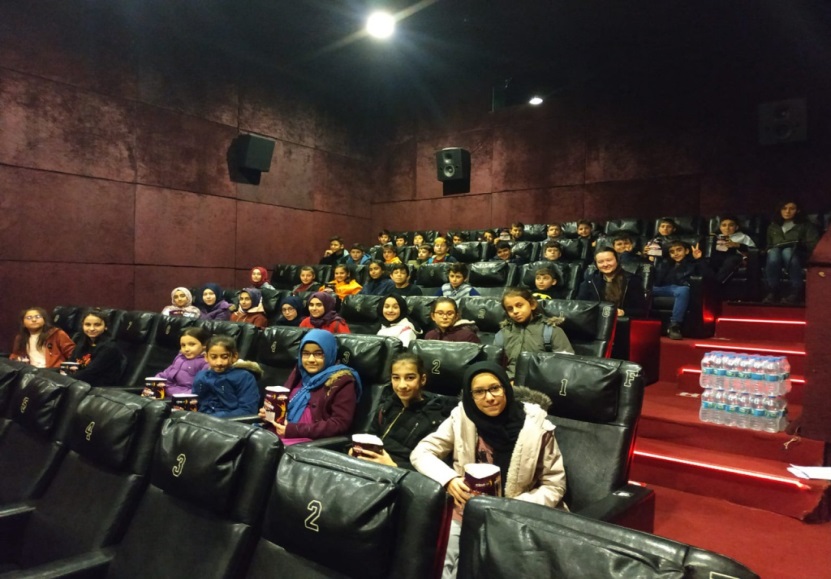 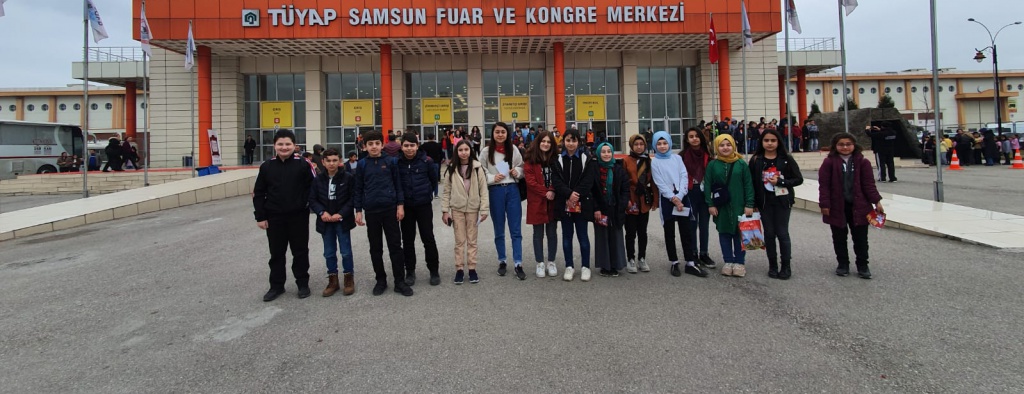 Sinema Etkinliğimiz
Kitap Fuarı Gezimiz
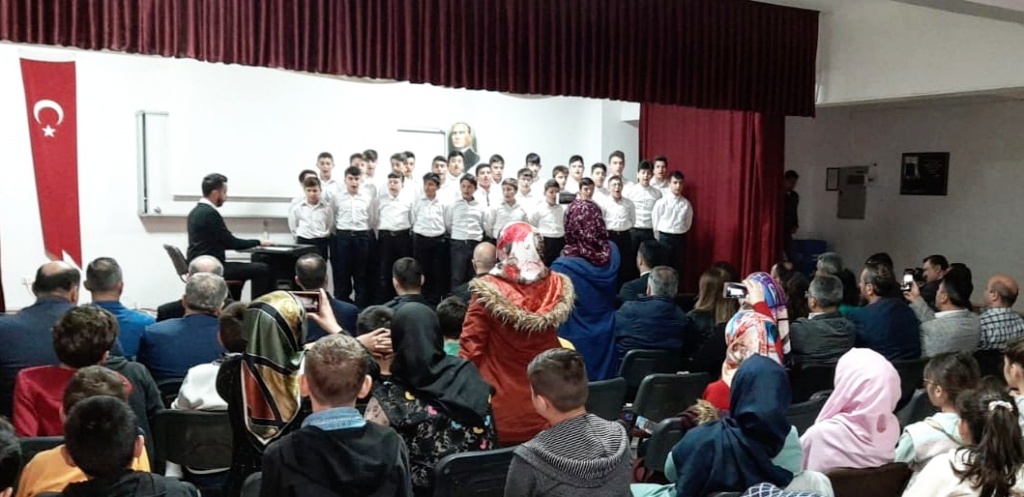 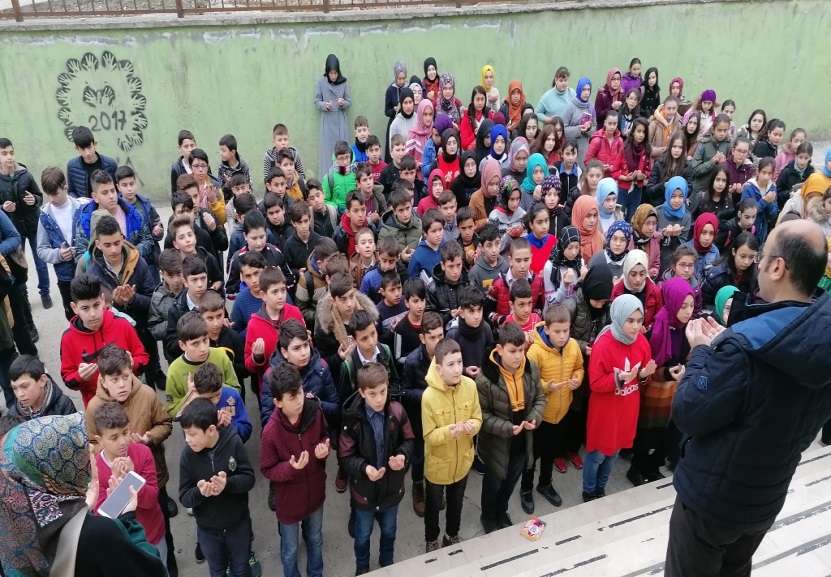 12 Mart Etkinliğimiz
1 Ayet 1 Hadis
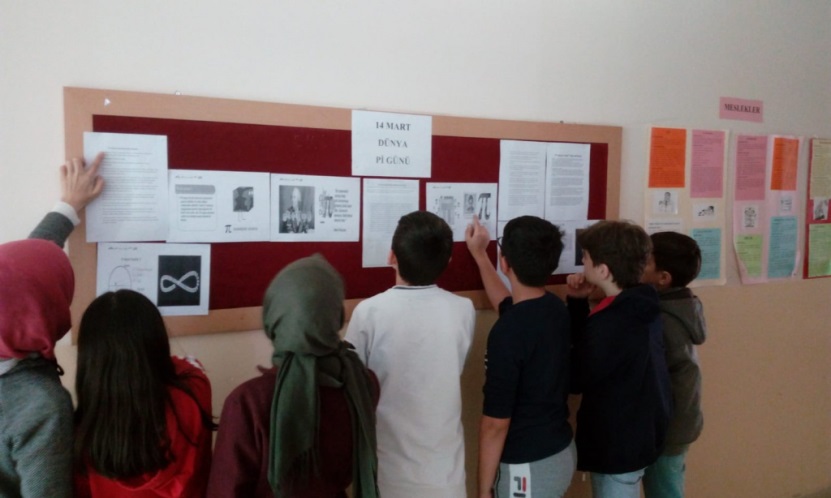 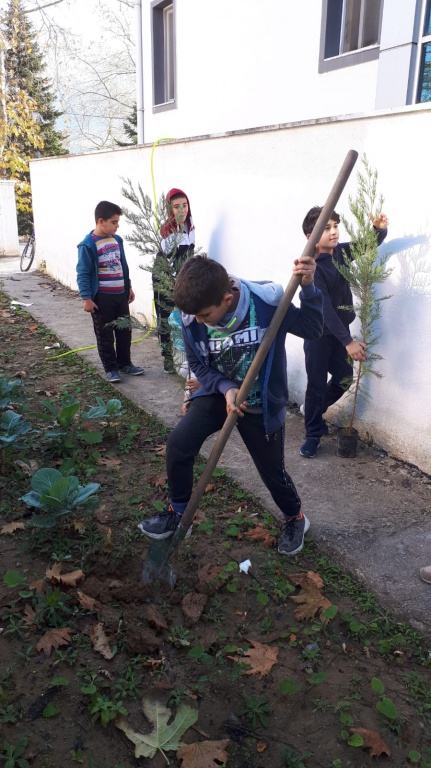 Ağaç Dikme Etkinliğimiz
Pi Günü Etkinliklerimiz